FY2021 Budget: Initial Allotment Presentation
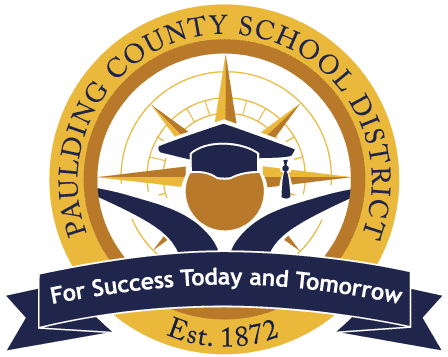 Agenda

Budget Timeline
Preliminary Enrollment
Initial Allotments
Certification & Experience

Appendix
Engage. Inspire. Prepare.
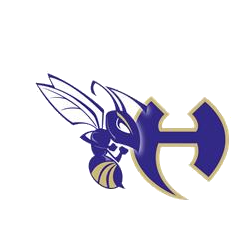 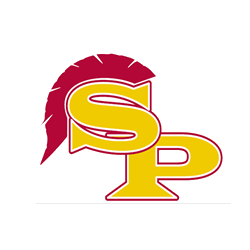 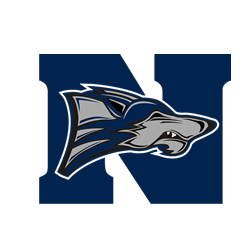 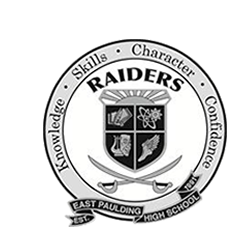 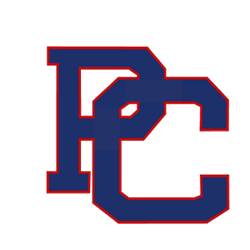 February 25, 2020
Version 3.0
February 25, 2020
Initial Allotment Presentation
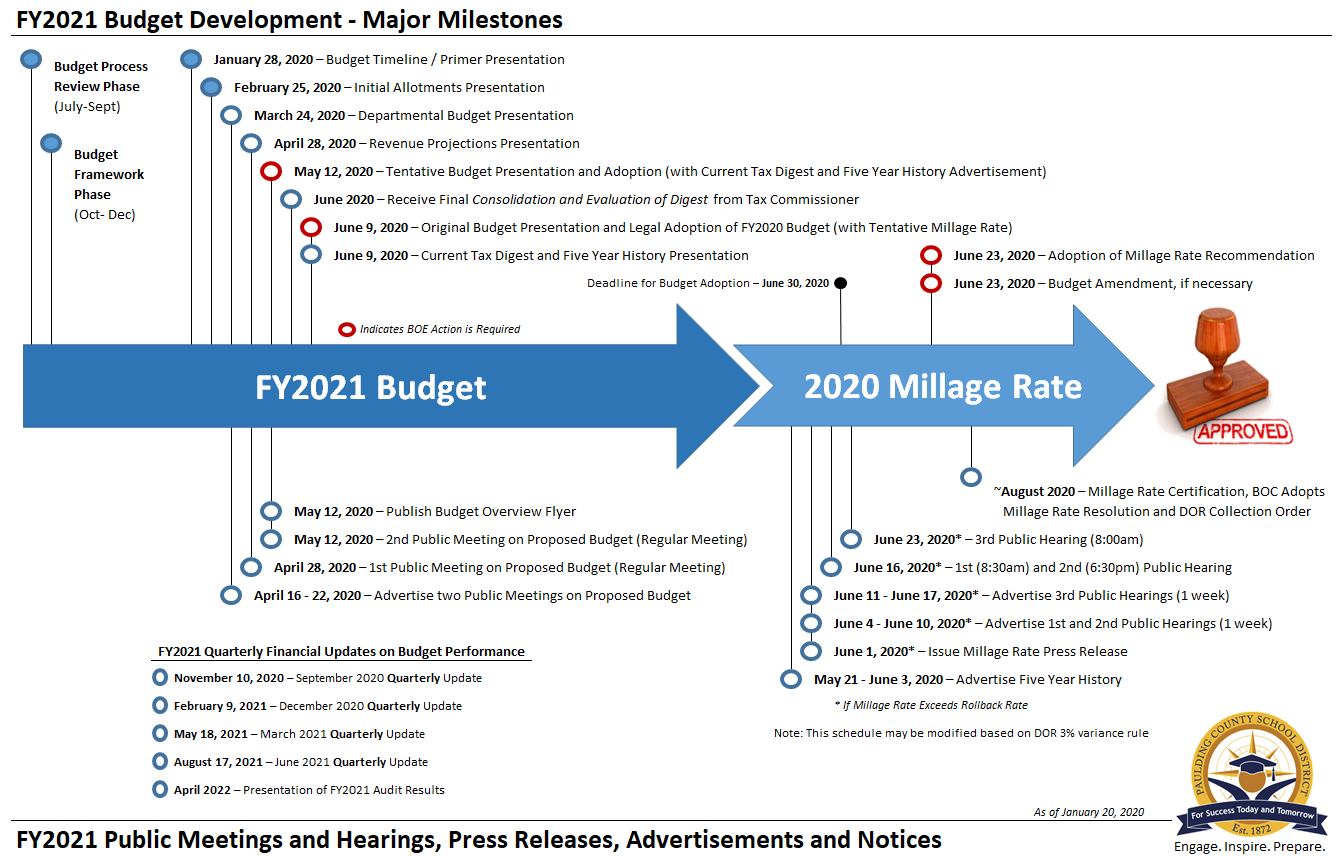 FY2021 Budget Approval Timeline
1 | Budget Timeline
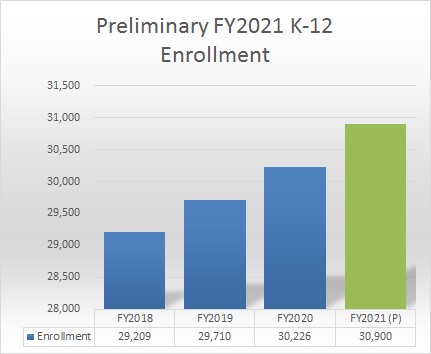 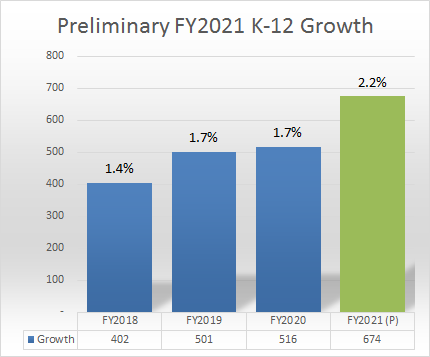 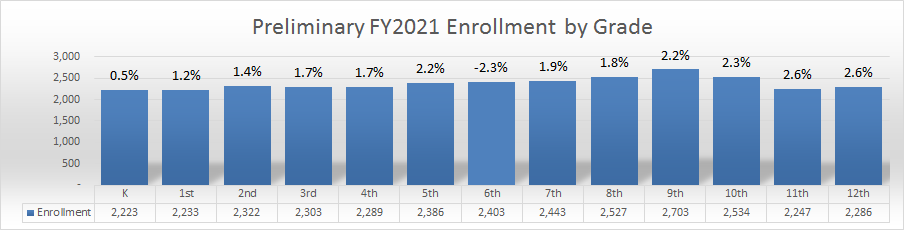 Please Note: These are preliminary numbers and will be influenced by Kindergarten Registration, School Choice, Programs, etc.
Preliminary Enrollment Growth
2 | Enrollment
[Speaker Notes: Details are in the Appendix]
65% or 2,360
Total Instruction
Allotment Count as of  February 6, 2020
FY2020 Current Allotments
3 | Allotments
General Fund Rational
GenEd Class Sizes (52):
Kindergarten at 21.6 : 1
Grades 1-3 at 22.6 : 1
Grades 4-8 at 28.6 : 1
Grades 9-12 at 22.5 : 1
School-Based Allotment Assumptions (4)           (see Appendix)
School-Based ESEP (22) 
Other Direct Instruction & Support (12):
Curriculum/Improvement
ESEP
Divisions (10)
Initial Allotment Changes
3 | Allotments
[Speaker Notes: Chart Location: QBE T&E]
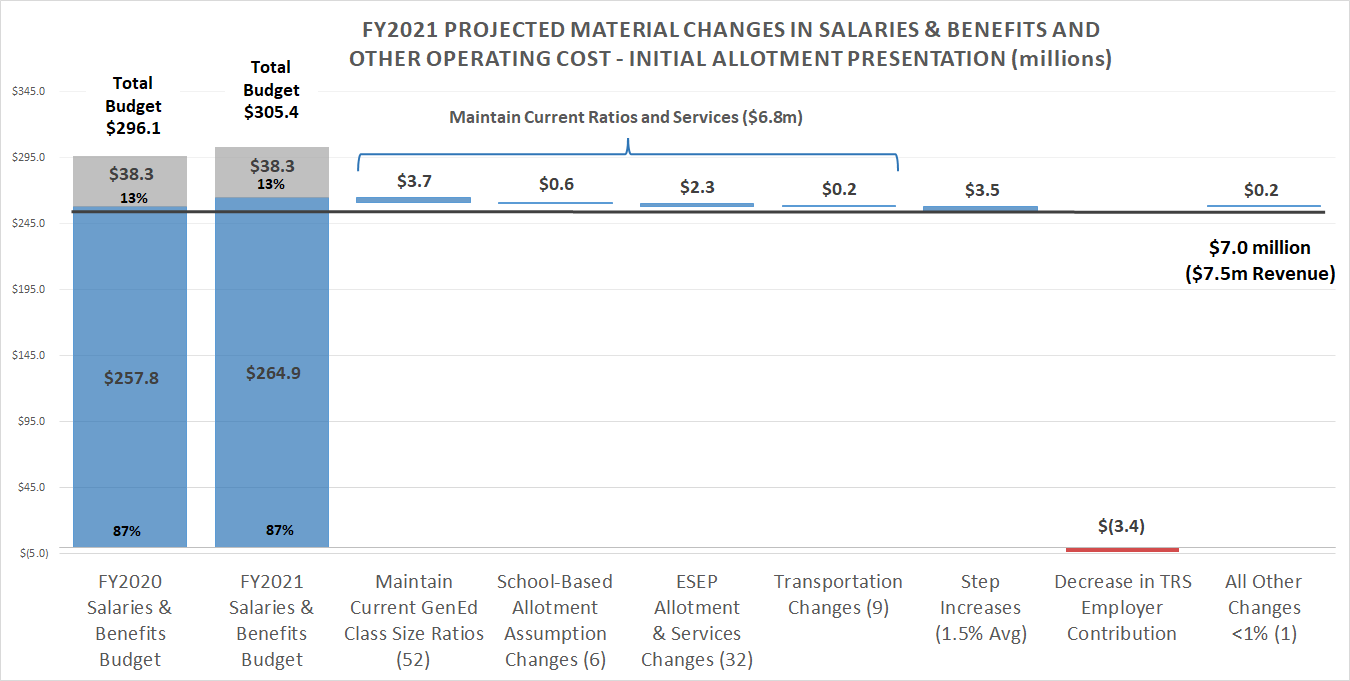 Maintain Current Ratios & Services. The initial cost projections to  maintain class size ratios, school-based allotments, ESEP services and transportation totals over $6.8 million, excluding the impact of a potential $2,000 adjustment to the State’s teacher pay scales.
Financial Impact of Allotment Changes
3 | Allotments
[Speaker Notes: Chart Location: QBE T&E]
T&E Certification
31% Bachelor
37% Masters
28% Specialist
69% Advanced
T&E Experience
22% 9-14 Years 
25% 15-20 Years
26% +21 Years
73% > 8 Years
Based on October 2019 CPI Count, FY21 QBE
QBE Certification & Experience
4 | Certification & Experience
March 24, 2020
Departmental Budget Presentation
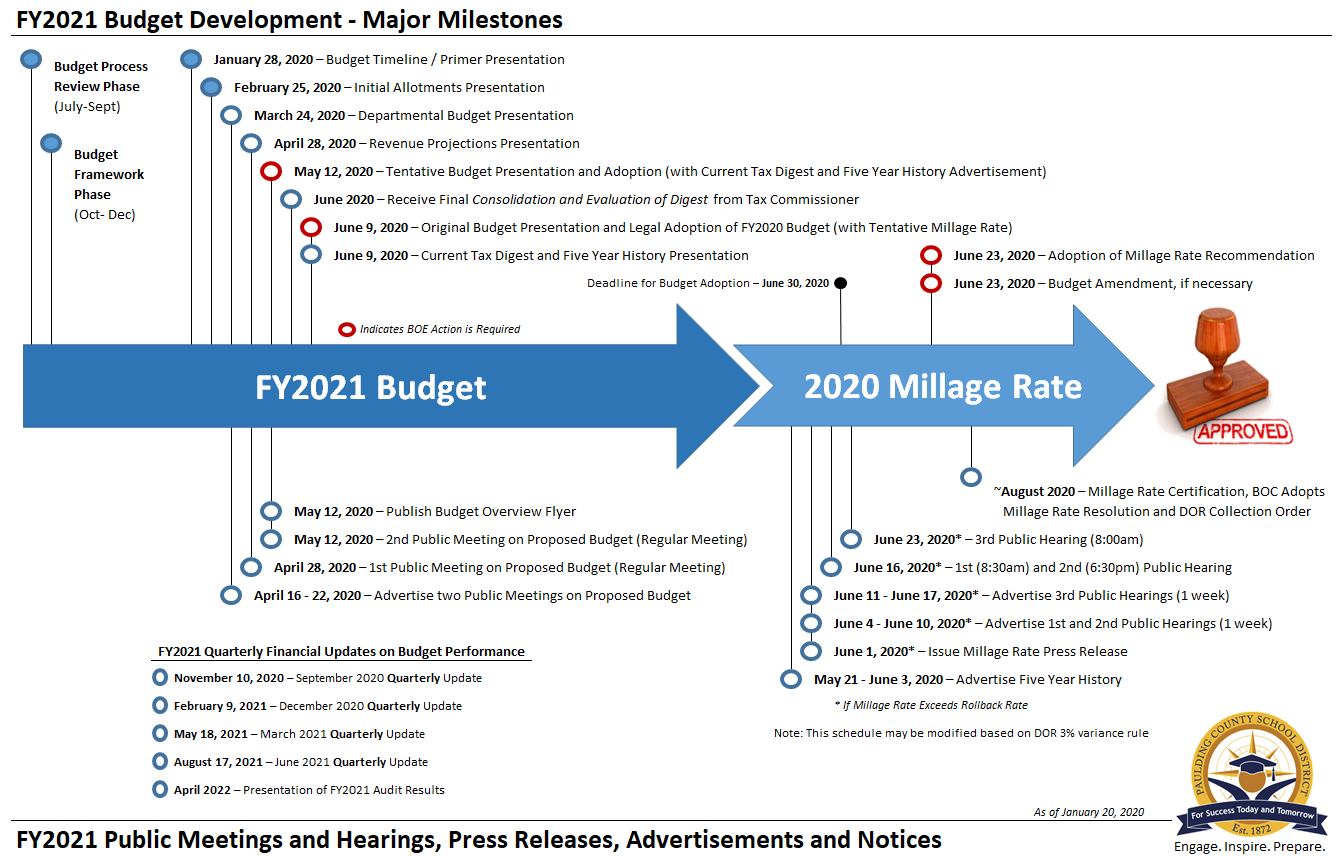 FY2021 Budget Approval Timeline
1 | Budget Timeline
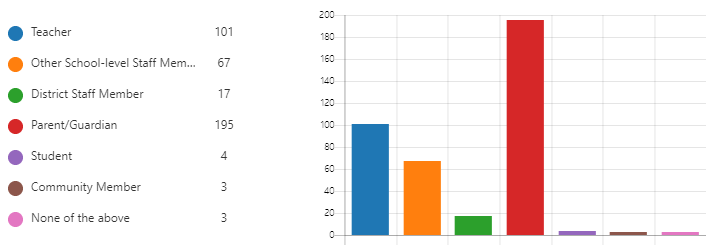 Feedback Statistics
390 Responses
50% Parent/Guardian
26% Teacher
Division
38% Teaching & Learning
13% Operations
Budget Area
36% Instruction
21% Salary/Benefits
Budget Impact
54% Increase
5% Decrease
41% Neutral
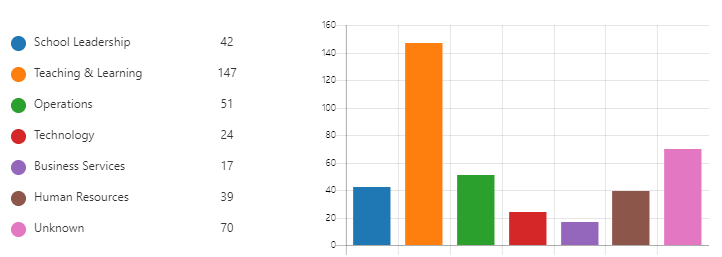 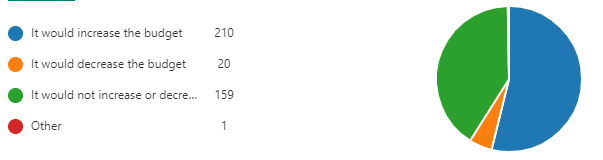 As of February 19, 2020
FY2021 Budget Feedback
[Speaker Notes: 4.1 / 5.0 (210, with 78 suggestions)]
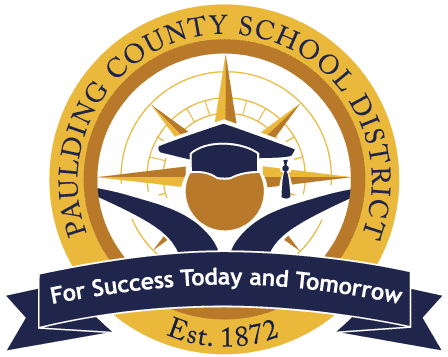 Engage. Inspire. Prepare.
Thank YouFor Budget Ideas and FeedbackVisit our Website (Budget Feedback)
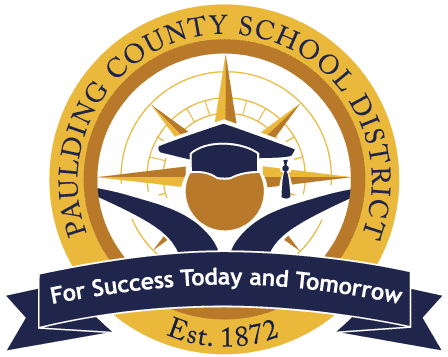 Engage. Inspire. Prepare.
Appendix
109 (3%)
174 (5%)
53 (2%)
206 (6%)
352 (10%)
110 (3%)
2,360 (70%)
Excludes SNP
Expenditure Comparison / Allotments
Appendix
[Speaker Notes: School Focus: Instruction, Pupil Services, Improvement of Instruction, Media and School Admin (]
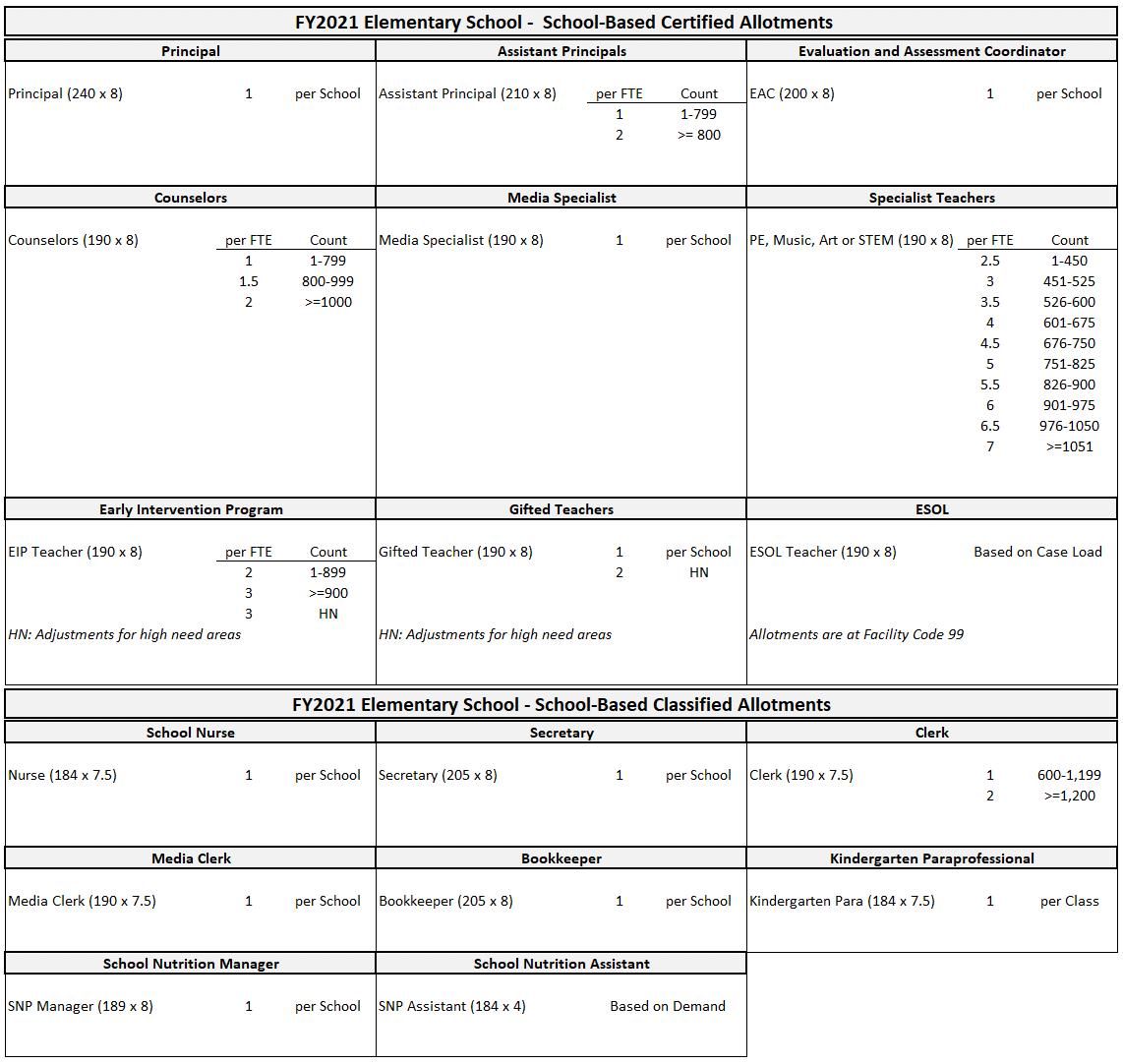 School-Based Allotment Assumptions
Appendix
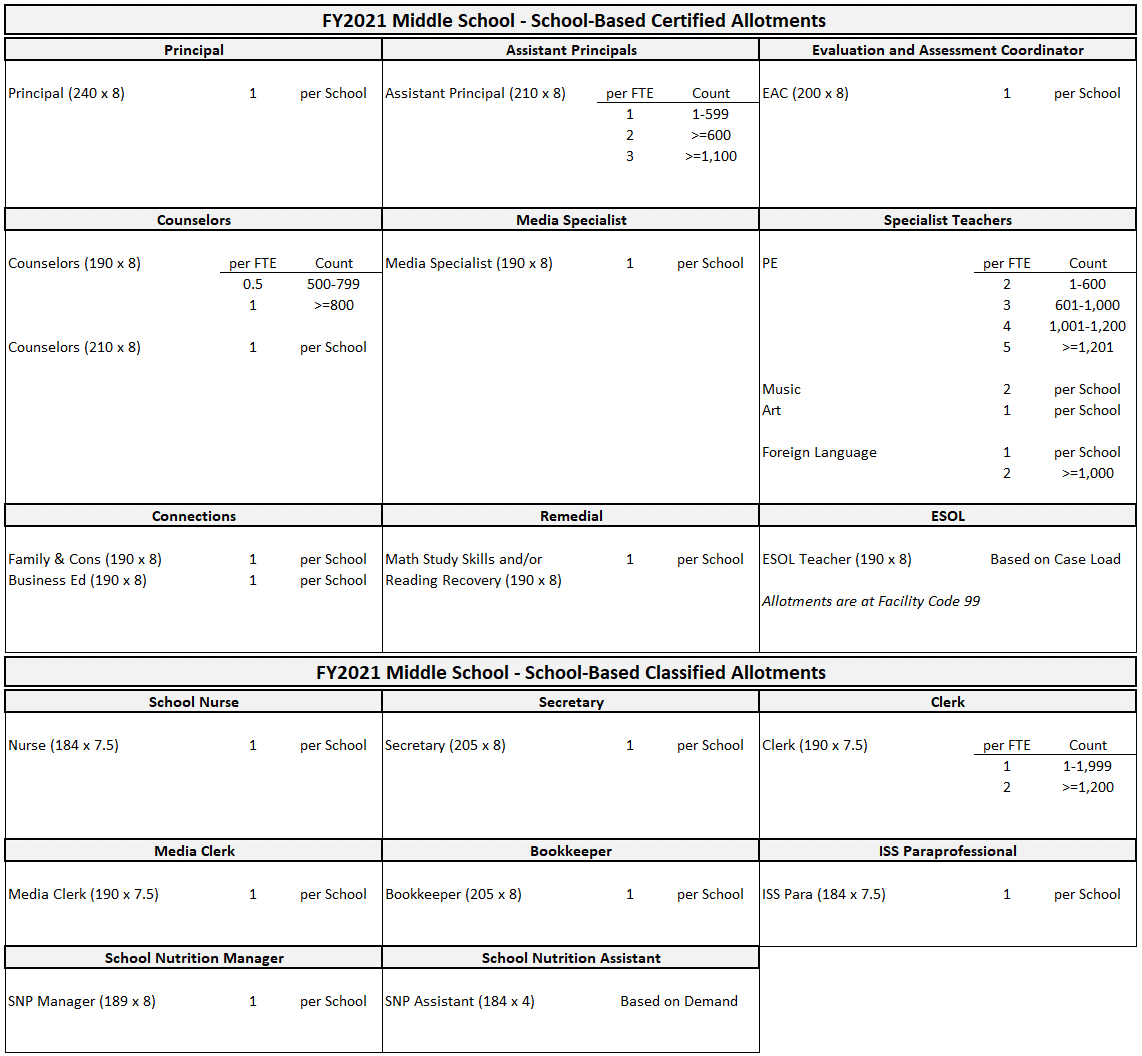 School-Based Allotment Assumptions
Appendix
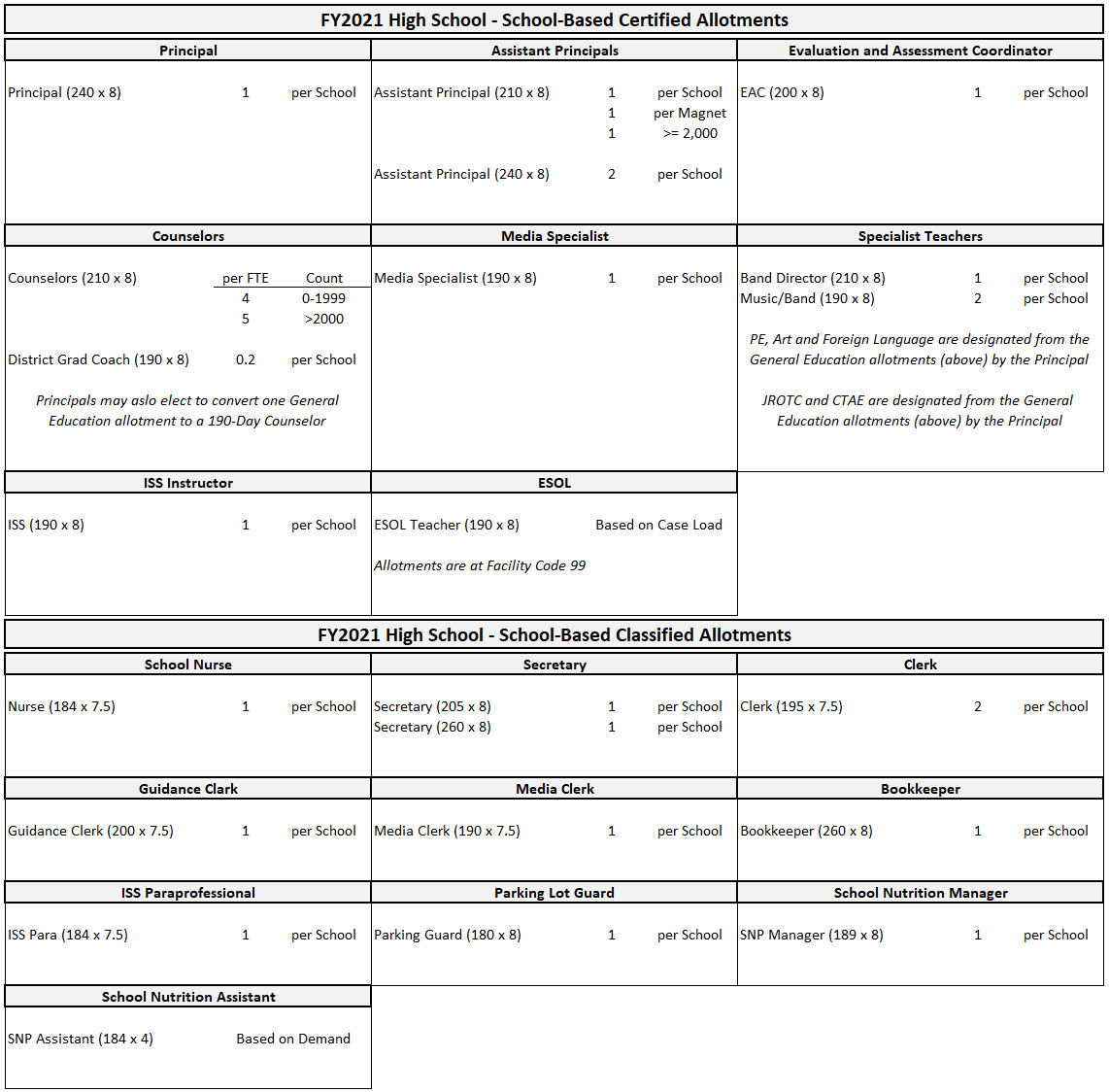 School-Based Allotment Assumptions
Appendix